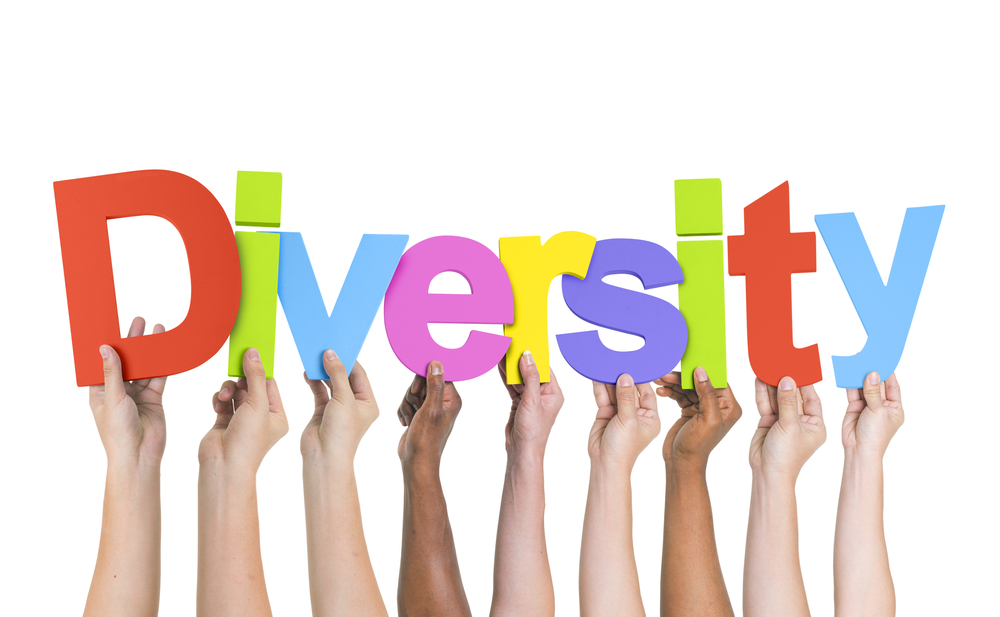 MPH_RLIZ 1. seminář
Diverzita v organizacích
Náplň semináře
Základní literatura
Požadavky ke splnění předmětu
Nároky na seminární práci
Práce se zdroji
Zadání DÚ
Literatura
Pro tento předmět
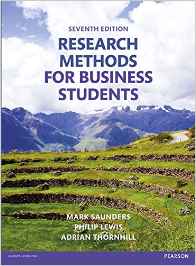 [Speaker Notes: Odkaz na google books:
https://books.google.cz/books?hl=cs&lr=&id=MTkKAAAAQBAJ&oi=fnd&pg=PR4&dq=Diversity+in+Organizations&ots=VpYj9urrtH&sig=yR6gwB0hZYWneUroJlxjnJ9DBss&redir_esc=y#v=onepage&q=Diversity%20in%20Organizations&f=false
Research methods:http://s3.amazonaws.com/academia.edu.documents/46808294/Research_Methods_for_Business_Students__5th_Edition.pdf?AWSAccessKeyId=AKIAIWOWYYGZ2Y53UL3A&Expires=1487674927&Signature=0j7nbMsez0cgDzeGuG54ETgbWQc%3D&response-content-disposition=inline%3B%20filename%3DResearch_Methods_for_Business_Students_5.pdf]
Doplňkově
Průběžné testy
9 testů, termíny v sylabu – pozor na změny
Max. 90 bodů
Vždy 4 otázky
Nelze nahrazovat
Docházka
Povinná na semináře, kde tým prezentuje svůj výzkumný záměr nebo zpětnou vazbu
Nelze nahrazovat mezi skupinami
Závěrečný test
Písemný, 90 minut
Min. 54 bodů, max. 90
Pouze pro studenty, jenž nesplnili v průběhu semestru 54 bodů z bonusových aktivit/testů + přijata seminární práce
Bonusové aktivity: prezentace na přednáškách (max. 20 bodů), diskuze na přednáškách (max. 18 bodů)
Seminární práce
Délka min. 5000 slov, doporučeně 5500-6000 slov
Abstrakt max. 200 slov
Klíčová slova 3-5
Úvod 400 slov
Závěr 400 slov
Forma: systematická literární rešerše, kvalitativní, či kvantitativní empirická studie
.doc, .docx, ne pdf!
Deadline: vždy do 23:59 dne předcházejícího prezentaci vložit do odevzdávárny
Témata seminárních prací
Diverzita a přenos znalostí: 2-3 týmy
Diverzita a výkonnost: 2-3 týmy
Diverzita v týmech: 8 týmů
Efektivita práce v týmu
Rozhodovací procesy
Předsudky vůči vybraným skupinám
Homogenita/heterogenita týmů – proč ano/ne
Problémy spolupráce ve vysoce heterogenních týmech
Přínosy spolupráce ve vysoce heterogenních týmech
Úkol na příští seminář
3 skupiny, prezentace na max. 15 minut + handout (max. A4) pro spolužáky
Vydefinování základních pojmů
Diversita
Typologie diversity
Přínosy a problémy diversity v organizacích
Vybrat si jedno z témat pro seminární práci + tým
Nastudovat si příslušnou kapitolu v Organizational Behavior + se zorientovat v metodologii pro tvorbu systematické rešerše
Elektronické zdroje
ezdroje.muni.cz
Vyhledávání pomocí EBSCO Discovery Service 
Zotero 
Mendeley
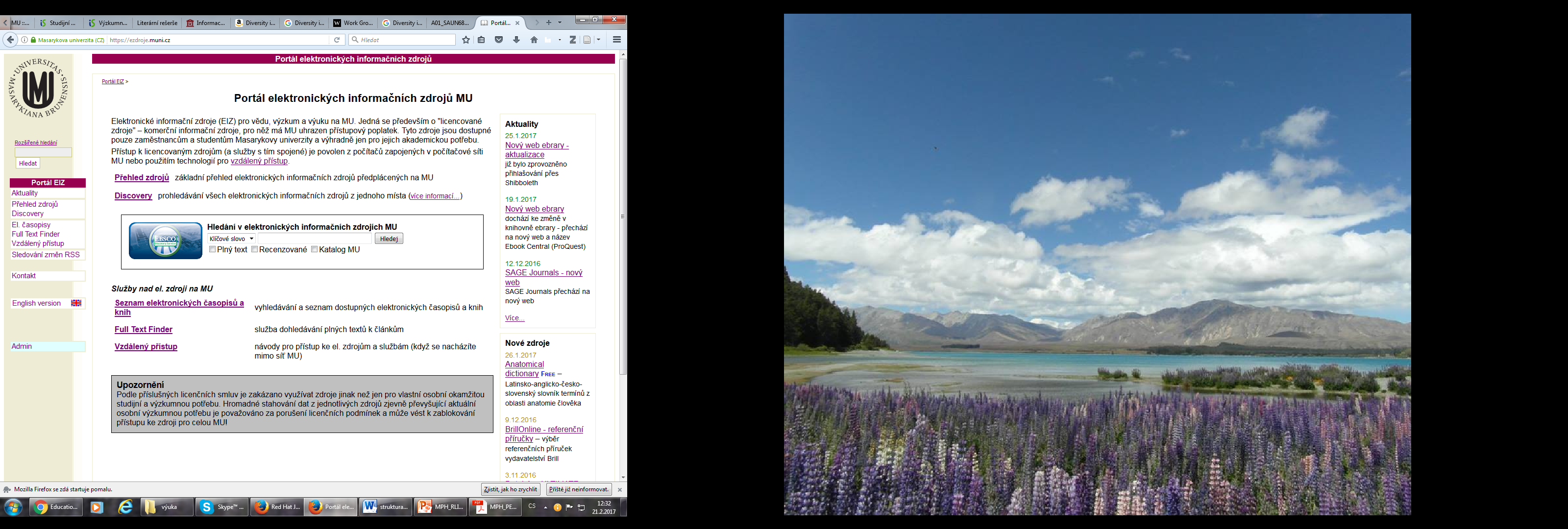 Zotero.com
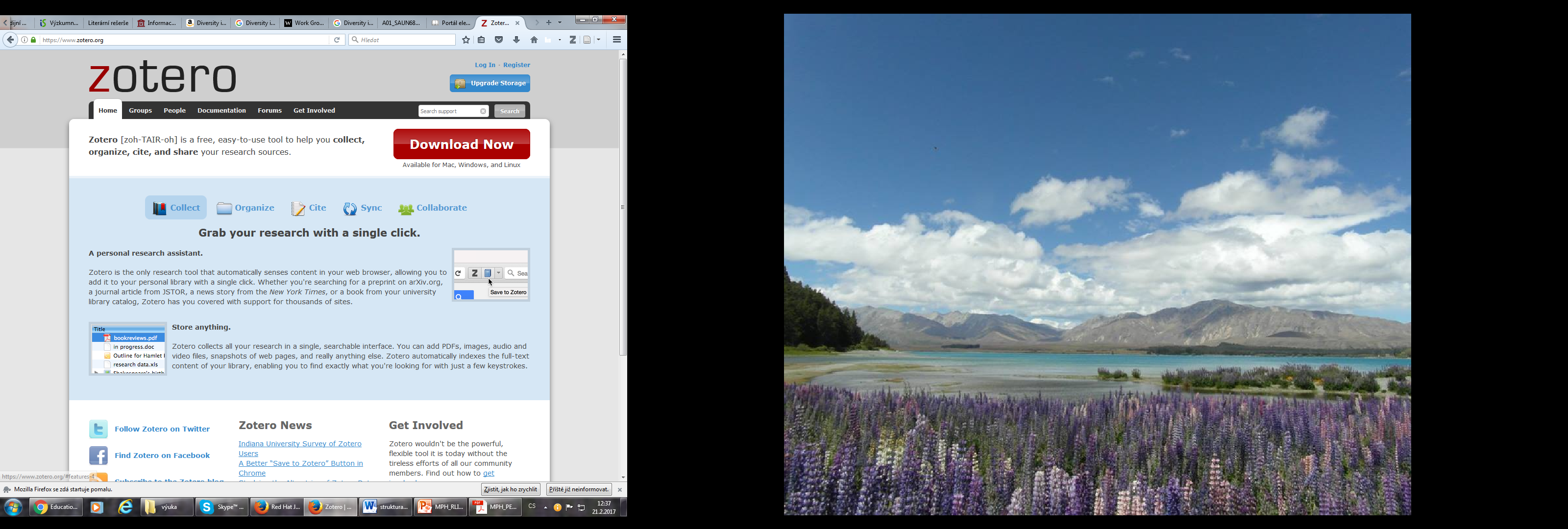 Děkuji za pozornost!